第三届重味物理与量子色动力学研讨会-南开大学
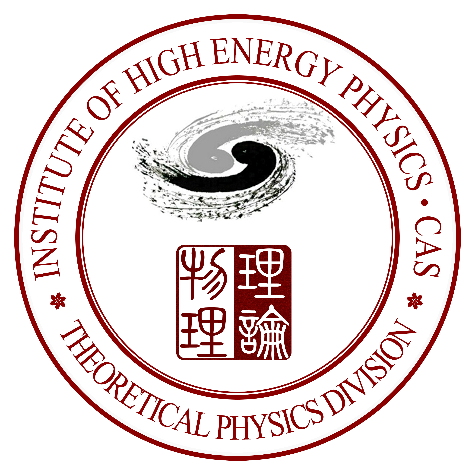 高婧
中国科学院高能物理研究所
合作者：吕才典研究员、沈月龙教授、王玉明教授和魏焰冰博士后
Jing Gao et al.Physical Review D 101 (2020) 7,074035
1/39
IHEP 2021.5.3
Jing Gao
目录
引言
理论框架
结果与讨论
总结与展望
2/39
IHEP 2021.5.3
Jing Gao
目录
引言
理论框架
结果与讨论
结论与展望
3/39
IHEP 2021.5.3
Jing Gao
研究动机
CKM 矩阵
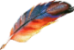 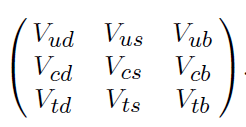 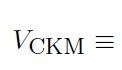 参数化CKM 矩阵 (3+1)
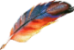 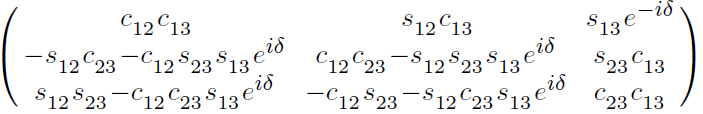 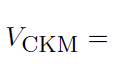 PHYSICAL REVIEWD 98, 030001 (2018)
4/39
IHEP 2021.5.3
Jing Gao
研究动机
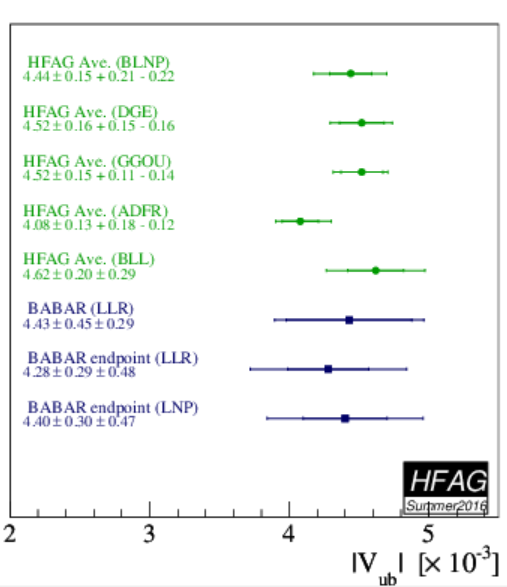 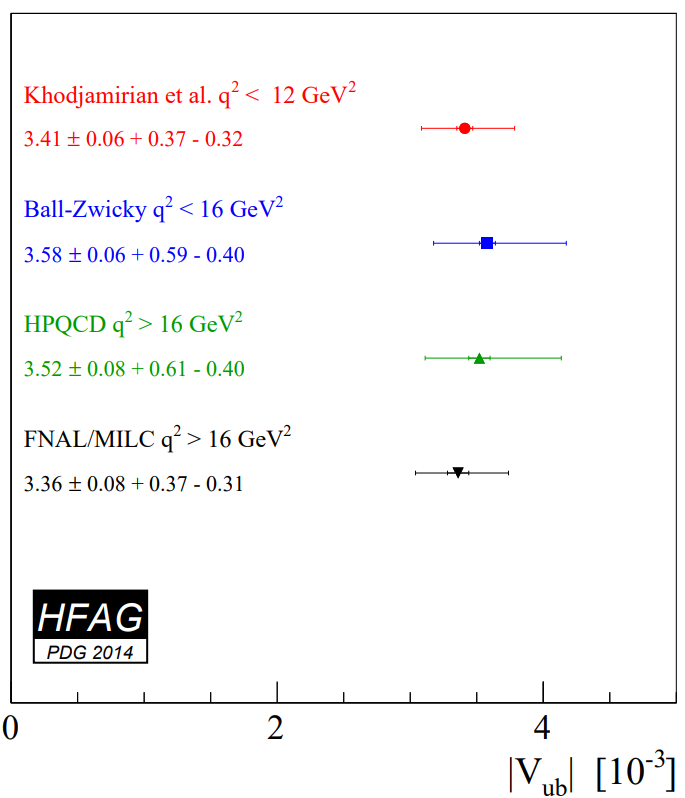 遍举过程
单举过程
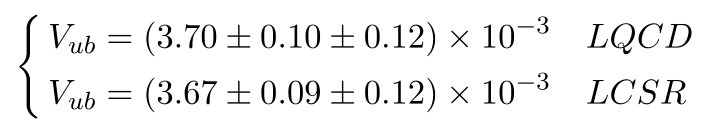 2020 PDG
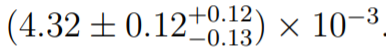 HFAG
5/39
IHEP 2021.5.3
Jing Gao
研究动机
FCNC过程中                       的反常现象
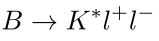 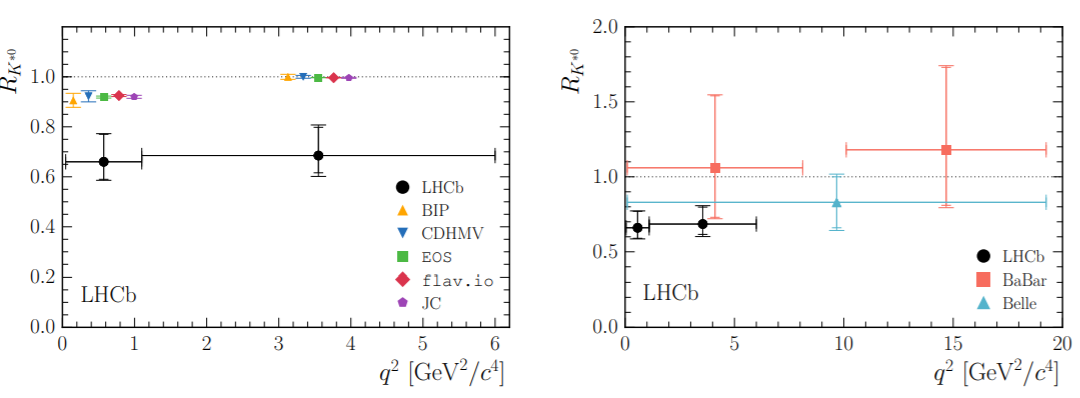 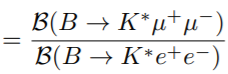 LHCb-PAPER-2017-013, arXiv:1705.05802v2
6/39
IHEP 2021.5.3
Jing Gao
重到轻形状因子
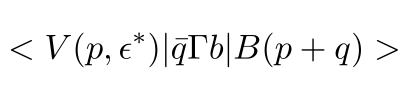 定义
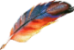 包含强相互作用的信息
在因子化理论中作为非微扰参数
M. Beneke and T. Feldmann, Nucl. Phys. B 592 (2001)
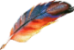 从
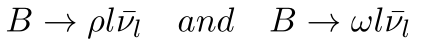 B介子的稀有衰变
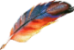 例如
抽取超出标准模型的新物理信息
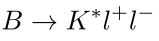 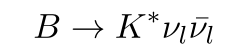 A. J. Buras, J. Girrbach-Noe, C. Nieho and D. M. Straub, JHEP 1502 (2015)
7/39
IHEP 2021.5.3
Jing Gao
理论方法
在低能反冲区域:
 LQCD 和 HQET
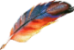 R. R. Horgan, Z. Liu, S. Meinel and M. Wingate, PoS LATTICE 2014 (2015)
在高能反冲区域:
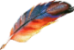 QCDF
M. Beneke and T. Feldmann, Nucl. Phys. B (2001) [hep-ph/0008255]
SCET
F. De Fazio, T. Feldmann and T. Hurth, Nucl. Phys. B 733 (2006) [hep-ph/0504088]
F. De Fazio, T. Feldmann and T. Hurth, JHEP 0802 (2008) [arXiv:0711.3999 [hepph]]
M. Beneke and T. Feldmann, Nucl. Phys. B 685 (2004) [hep-ph/0311335]
LCSR
P. Ball and V. M. Braun, Phys. Rev. D 58 (1998) 094016 [hep-ph/9805422]
A. Khodjamirian, T. Mannel and N. Oen, Phys. Rev. D 75 (2007) 054013 [hepph/0611193]
8/39
IHEP 2021.5.3
Jing Gao
我们做了什么？
建立SCET sum rule (SCET+LCSR)理论框架，计算 NLO 修正下形状因子
在树图阶计算两粒子和三粒子B 介子 LCDA对形状因子幂次修正效应
9/39
IHEP 2021.5.3
Jing Gao
目录
引言
理论框架
结果与讨论
结论与展望
10/39
IHEP 2021.5.3
Jing Gao
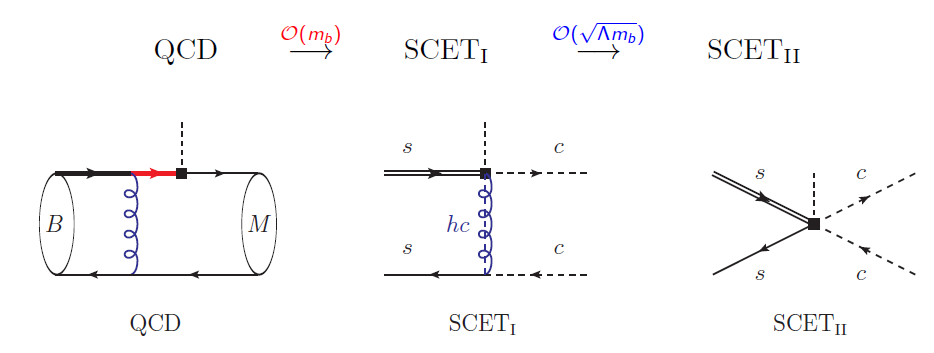 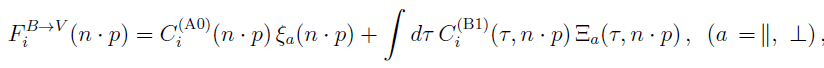 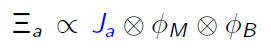 M. Beneke and D. S. Yang, Nucl. Phys. B 736 (2006)
11/39
IHEP 2021.5.3
Jing Gao
SCET中的形状因子
在QCD中,形状因子的定义：
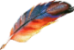 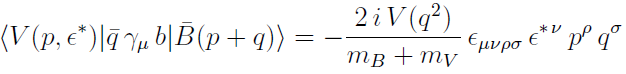 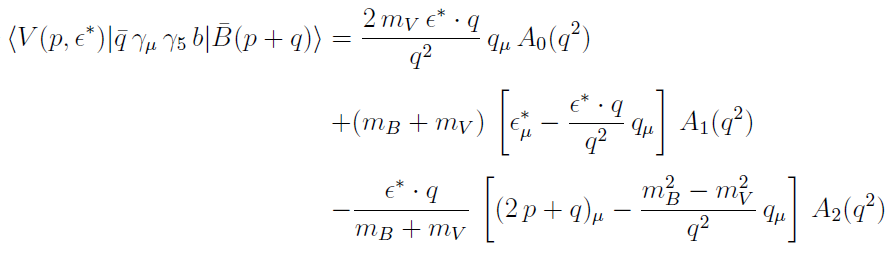 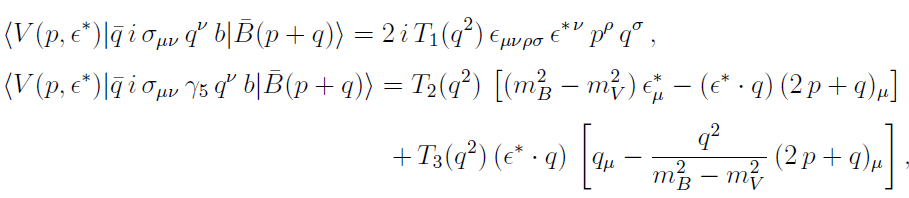 在SCET中定义4个有效形状因子：
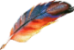 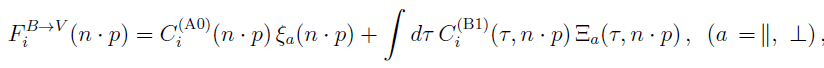 M. Beneke and D. S. Yang, Nucl. Phys. B  (2006)
12/39
IHEP 2021.5.3
Jing Gao
夸克层次上的关联函数
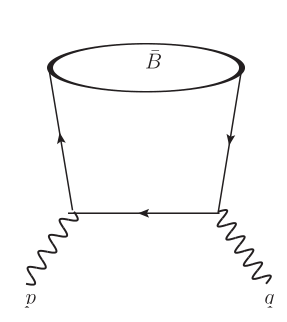 两点关联函数
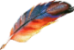 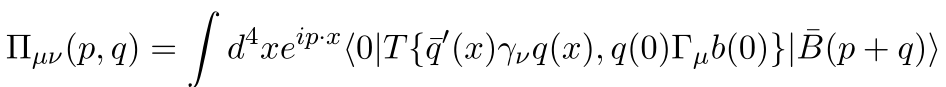 矢量介子内插流
重到轻弱流
色散关系
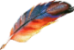 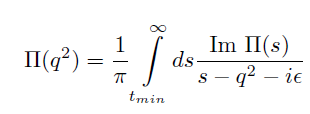 将结果从深欧空间解析延拓到物理空间
PIETRO COLANGELO, ALEXANDER KHODJAMIRIAN, arXiv:hep-ph/0010175v1
13/39
IHEP 2021.5.3
Jing Gao
强子层次上的关联函数
强子矩阵元定义：
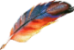 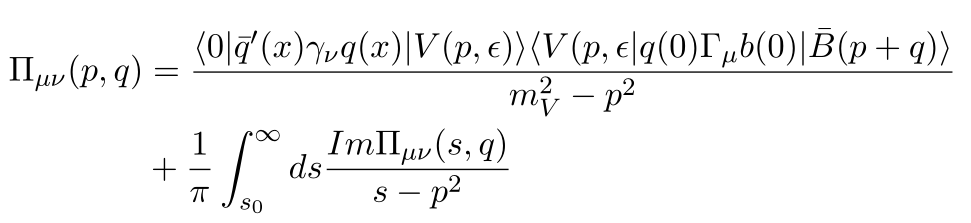 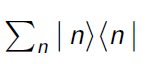 PIETRO COLANGELO, ALEXANDER KHODJAMIRIAN, arXiv:hep-ph/0010175v1
14/39
IHEP 2021.5.3
Jing Gao
LCSR中的技术方法
夸克-强子对偶性假设
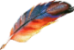 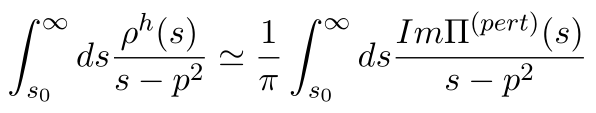 有效阈值
强子层次激发态和连续谱的贡献与夸克层次相互抵消
Borel 变换
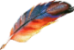 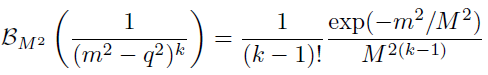 Borel 质量
指数压低激发态和连续谱的贡献
减小对偶假设的敏感度
PIETRO COLANGELO, ALEXANDER KHODJAMIRIAN, arXiv:hep-ph/0010175v1
15/39
IHEP 2021.5.3
Jing Gao
需要注意的两个问题
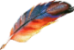 无良好定义
Naive Dimensional Regularization
The ‘t Hooft - Veltman Rules
evanescent operator
投影到物理算符
Andrzej J. Buras, arXiv:hep-ph/9806471v1
重求和
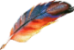 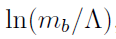 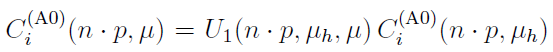 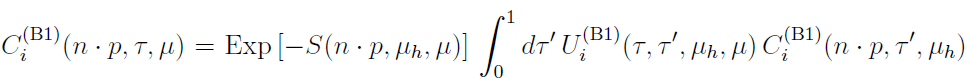 R. J. Hill, T. Becher, S. J. Lee and M. Neubert, JHEP
16/39
IHEP 2021.5.3
Jing Gao
幂次修正
Subleading power 修正
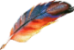 两粒子高扭度的B 介子 LCDA
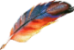 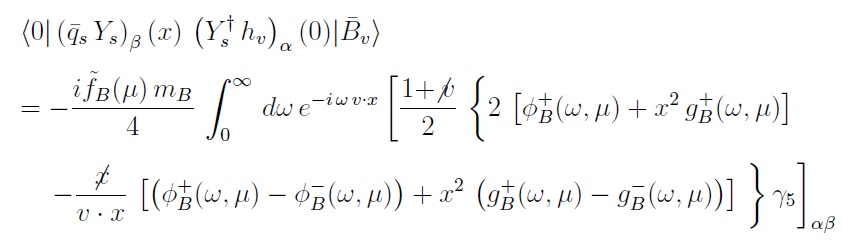 H. Kawamura, J. Kodaira, C. F. Qiao and K. Tanaka, Phys. Lett. B 523 (2001)
17/39
IHEP 2021.5.3
Jing Gao
NLP的幂次修正
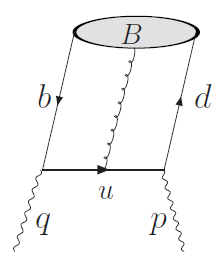 胶子背景场中的夸克传播子
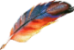 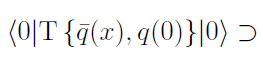 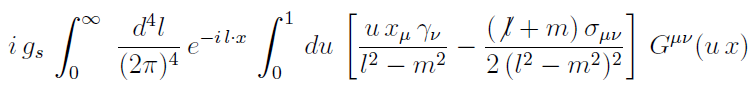 I. I. Balitsky and V. M. Braun, Nucl. Phys. B 311 (1989)
三粒子高扭度的B 介子 LCDA
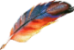 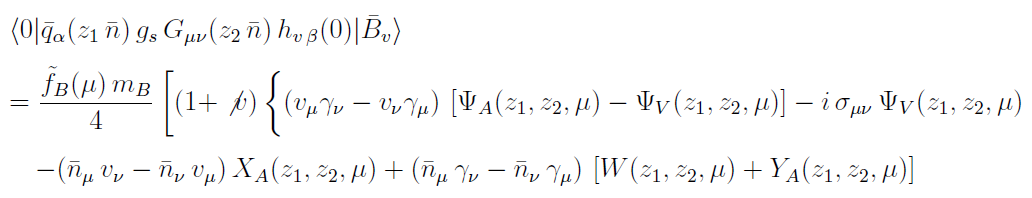 !!! 达到扭度为6的精度
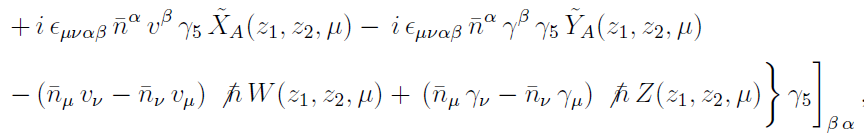 V. M. Braun, Y. Ji and A. N. Manashov, JHEP 1705 (2017)
18/39
IHEP 2021.5.3
Jing Gao
[Speaker Notes: 强调形状因子]
目录
引言
理论框架
结果与讨论
结论与展望
19/39
IHEP 2020.10.28
Jing Gao
理论参数输入
总的形状因子：
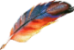 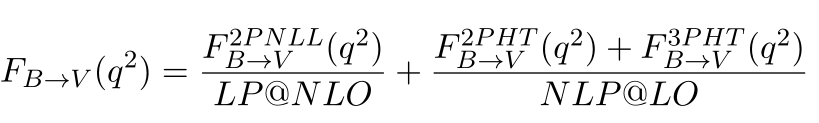 B 介子 LCDA的两个模型：
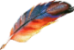 B 介子 LCDAs 是非微扰输入参数
Exponential model
Local-duality model
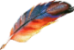 C. D. Lv, Y. L. Shen, Y. M. Wang and Y. B. Wei, JHEP
20/39
IHEP 2021.5.3
Jing Gao
形状因子的NLO 和 NLP修正
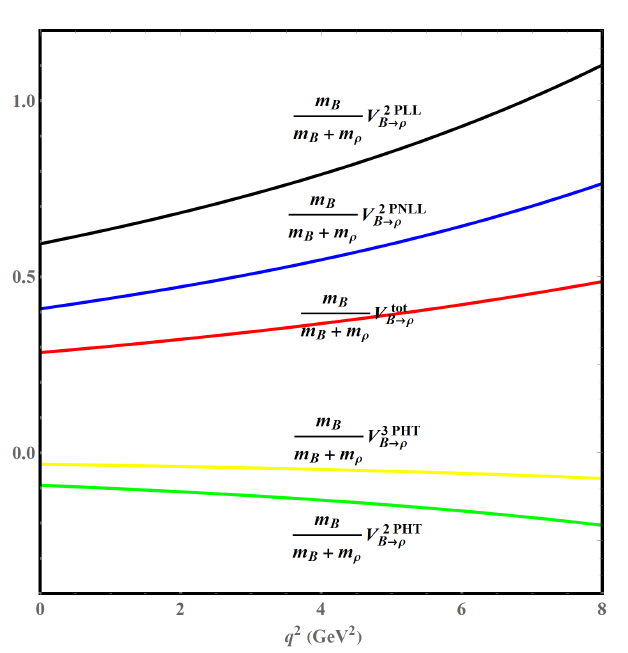 21/39
IHEP 2021.5.3
Jing Gao
SU(3) 味道对称性破坏
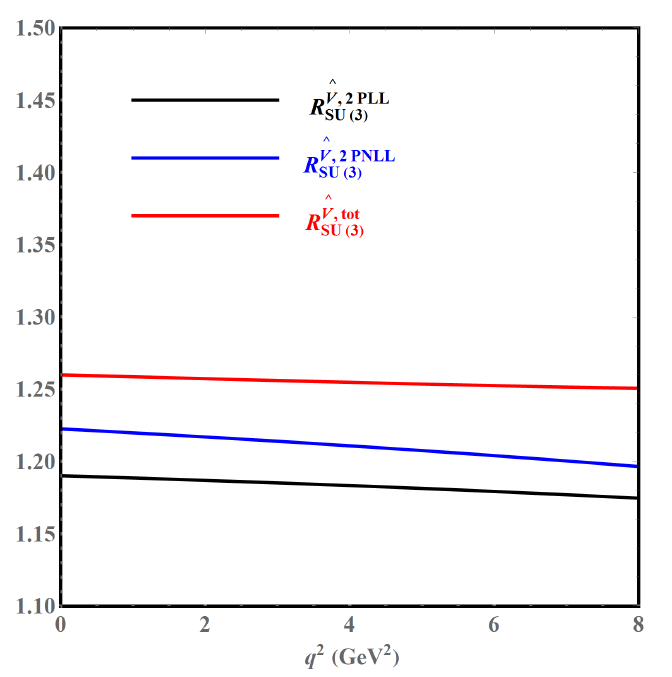 考虑轻夸克的质量
SU(3) symmetry 修正
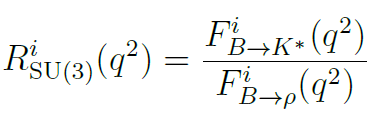 对于横向极化和纵向极化的矢量粒子形状因子分别给出25% 和 40%的修正
NLP 下SU(3) symmetry 效应的修正非常小
22/39
IHEP 2021.5.3
Jing Gao
形状因子的模型依赖性
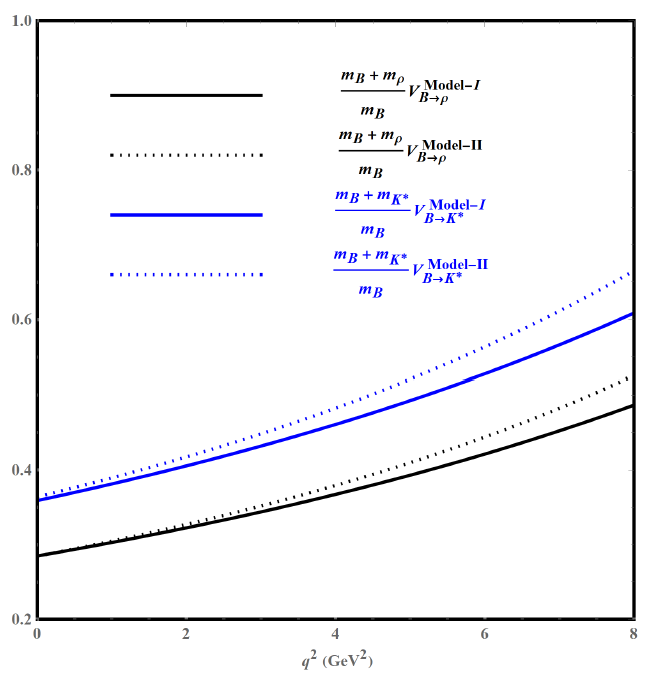 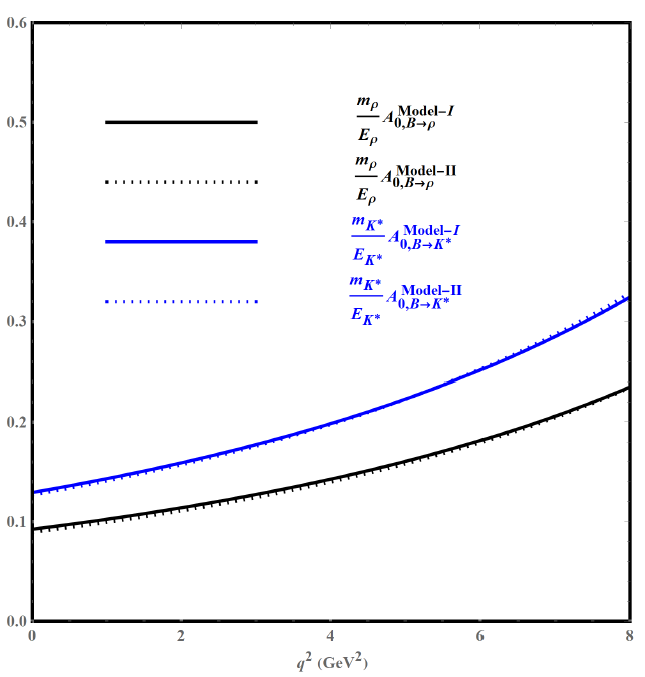 23/39
IHEP 2021.5.3
Jing Gao
BCL version 的z-series 展开
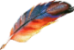 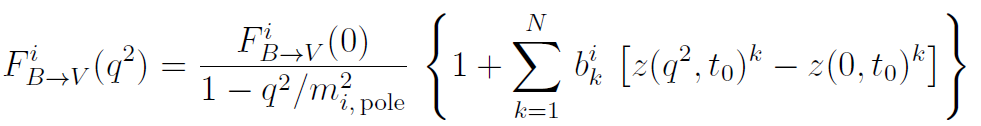 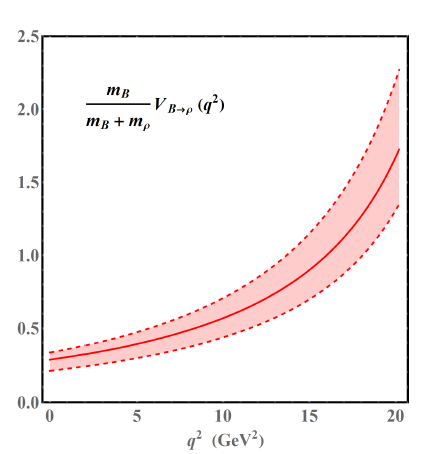 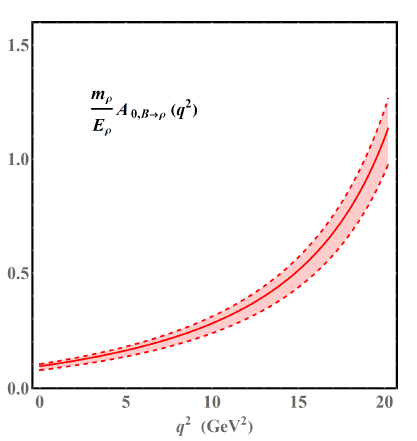 24/39
IHEP 2021.5.3
Jing Gao
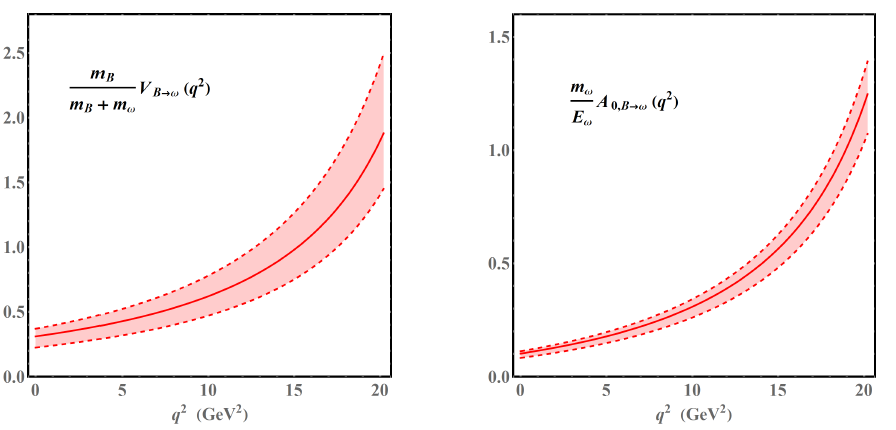 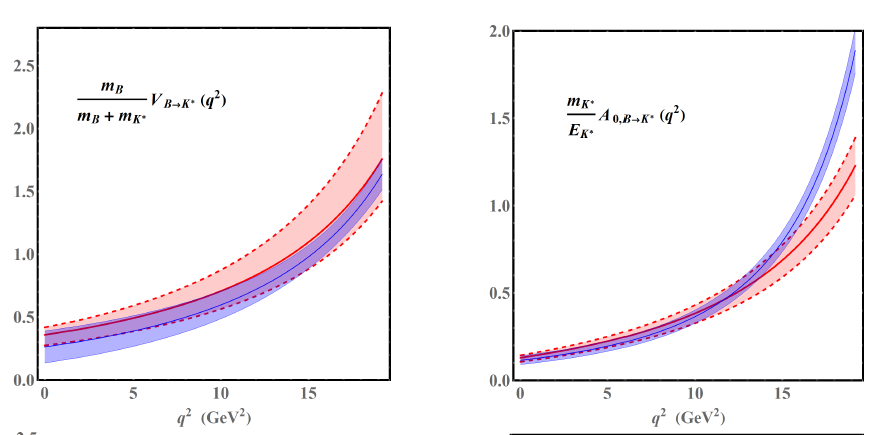 34/39
IHEP 2021.5.3
Jing Gao
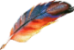 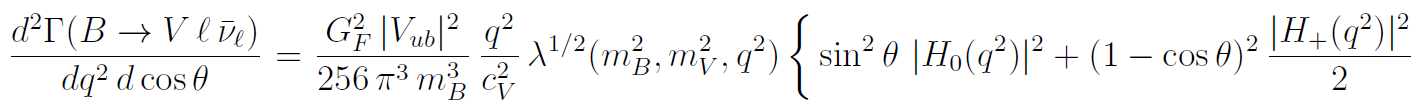 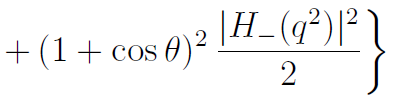 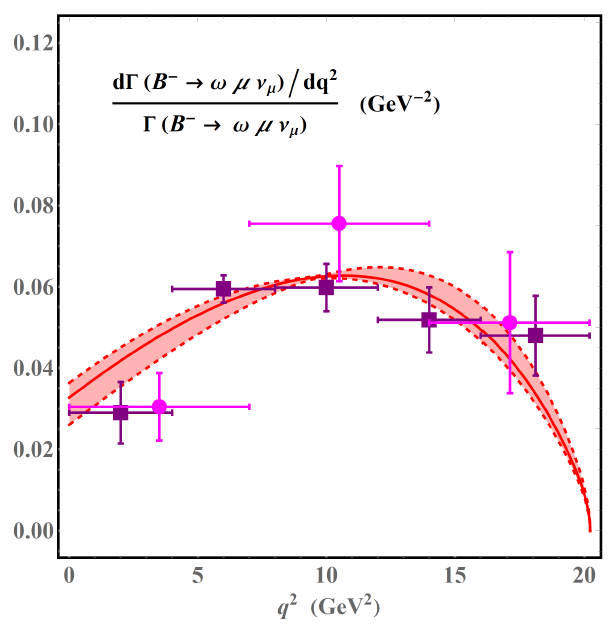 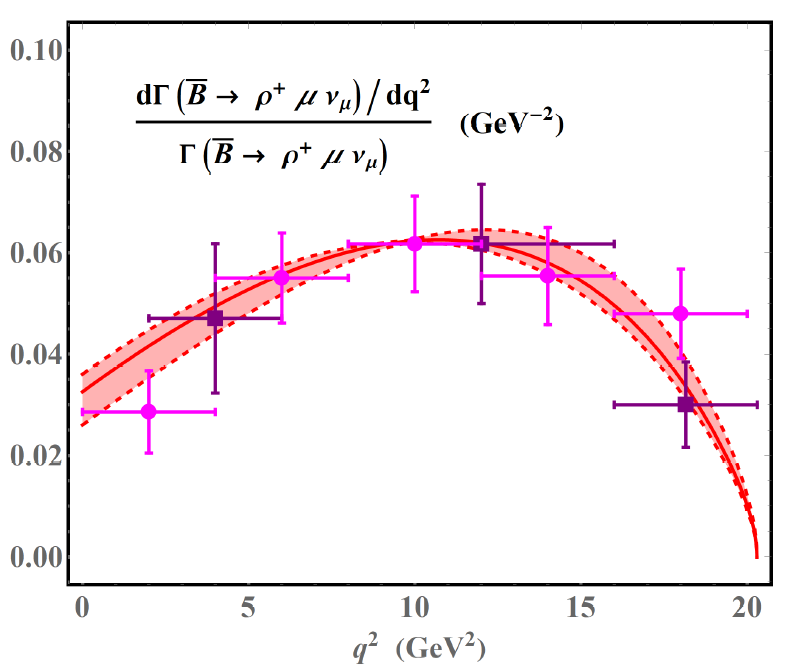 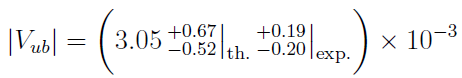 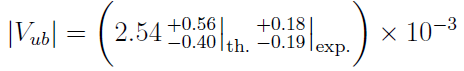 26/39
IHEP 2021.5.3
Jing Gao
对比未来Belle II 的实验数据
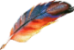 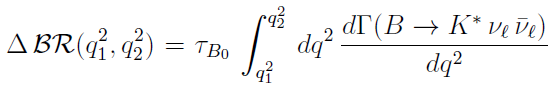 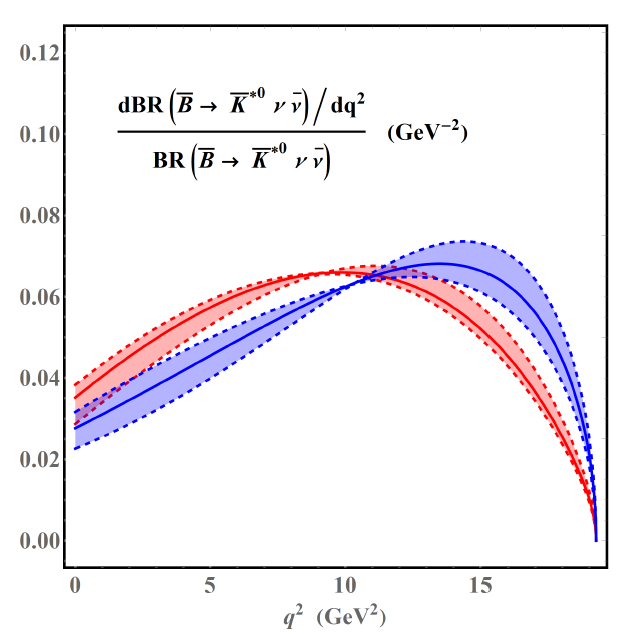 理解强相互作用机制
寻找在暗物质背景下引入的exotic particle X
J. Buras, J. Girrbach-Noe, C. Nieho and D. M. Straub, 
JHEP (2015) [arXiv:1409.4557 [hep-ph]]
27/39
IHEP 2021.5.3
Jing Gao
目录
引言
理论框架
结果与讨论
结论与展望
28/39
IHEP 2021.5.3
Jing Gao
总结与展望
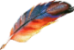 LP@NLO 修正
     轻夸克的贡献没有被压低
NLP@LO : 高扭度 B meson LCDA 的修正直到 twist-6
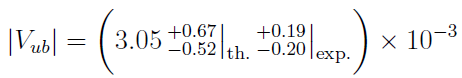 希望能够熟炼掌握NNLO的修正计算
能够将研究B介子的理论方法推广到B重子的研究中
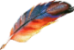 29/39
IHEP 2021.5.3
Jing Gao
Thanks for your attention !
SCET的基本概念
有效场论:
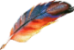 将不同的能标分开
用合适的技术去处理不同能标下的贡献
T. Bechera, A. Broggiob, A. Ferrogliac, arXiv:1410.1892v2
SCET (软共线有效理论) :
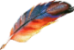 解决多能标的问题
将给出红外发散的共线标度和软标度分离出来
采用了有效拉式量的方法
T. Bechera, A. Broggiob, A. Ferrogliac, arXiv:1410.1892v2
11/39
IHEP 2021.5.3
Jing Gao
SCET的基本概念
Power counting
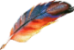 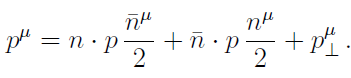 and        是定义的沿光锥方向和背离光锥方向的两个基矢
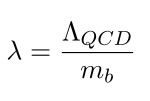 Power counting scheme:
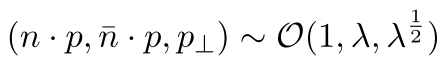 硬共线的动量:
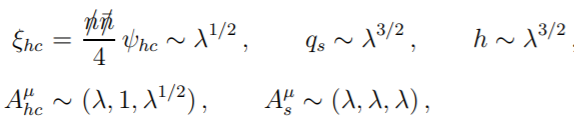 在SCET中的场:
R. J. Hill, T. Becher, S. J. Lee and M. Neubert, JHEP 0407 (2004)
12/39
IHEP 2021.5.3
Jing Gao
[Speaker Notes: ，]
LCSR的基本概念
LCSR (光锥求和规则)
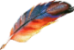 QCD sum rule 技术 + 硬遍举过程的扭度展开
计算不同的强子跃迁形状因子
优势：
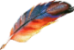 PIETRO COLANGELO, ALEXANDER KHODJAMIRIAN, arXiv:hep-ph/0010175v1
15/39
IHEP 2021.5.3
Jing Gao
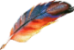 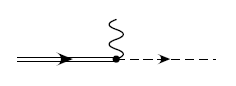 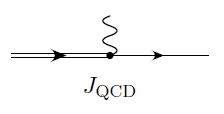 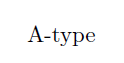 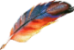 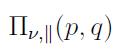 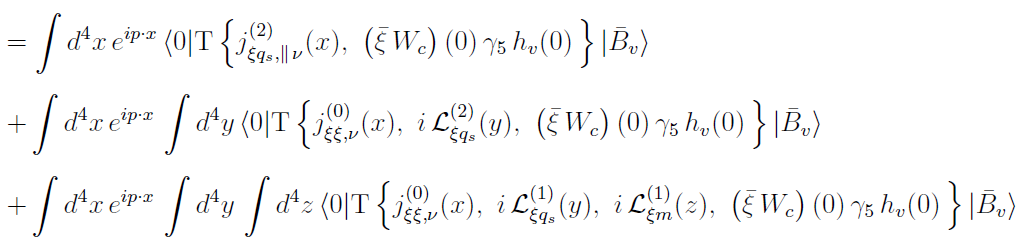 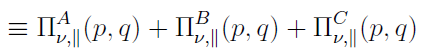 R. J. Hill, T. Becher, S. J. Lee and M. Neubert, JHEP 0407 (2004)
19/39
IHEP 2021.5.3
Jing Gao
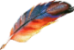 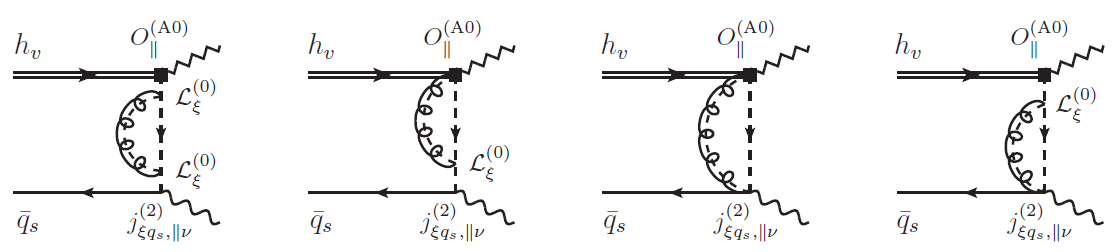 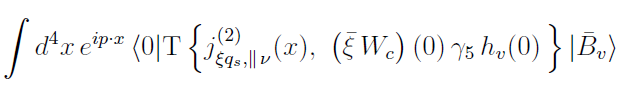 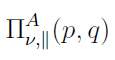 幂次压低的内插流
A-type SCET 算符
20/39
IHEP 2021.5.3
Jing Gao
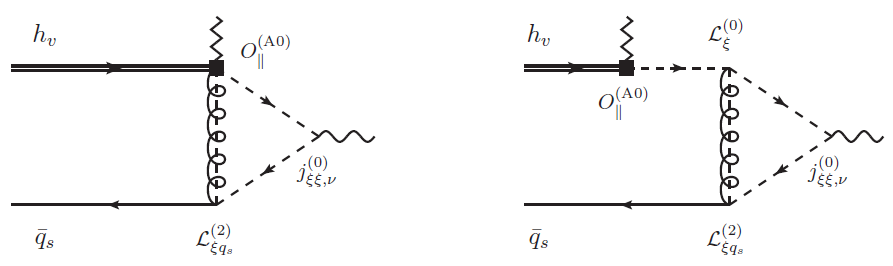 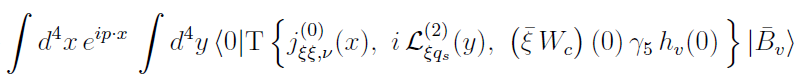 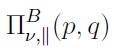 次领先幂次的SCET拉式量
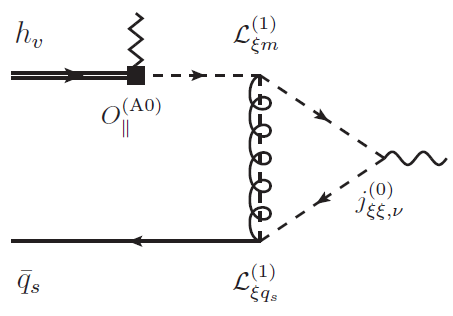 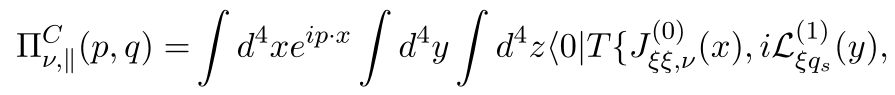 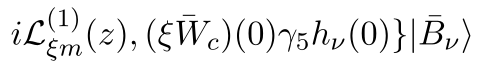 轻夸克的质量贡献
21/39
IHEP 2021.5.3
Jing Gao
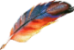 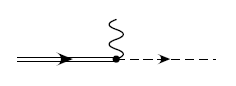 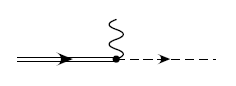 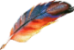 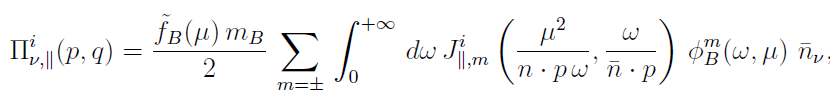 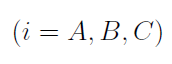 R. J. Hill, T. Becher, S. J. Lee and M. Neubert, JHEP 0407 (2004)
22/39
IHEP 2021.5.3
Jing Gao
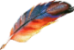 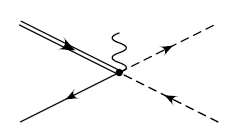 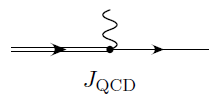 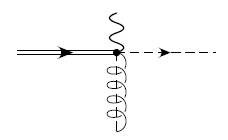 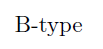 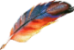 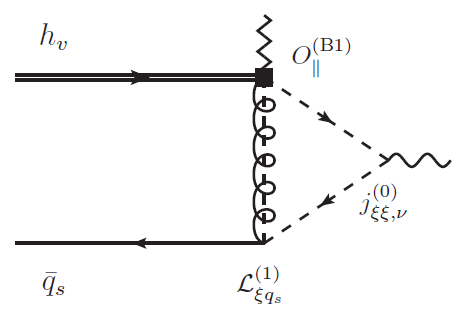 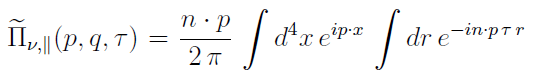 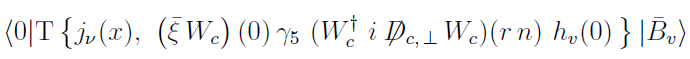 R. J. Hill, T. Becher, S. J. Lee and M. Neubert, JHEP 0407 (2004)
23/39
IHEP 2020.10.28
Jing Gao
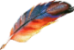 横向极化的矢量介子的内插流
重到轻的弱流匹配到A-type 算符 (B-type 算符)
SCET表象下的关联函数
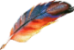 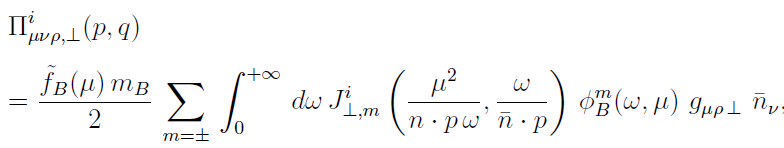 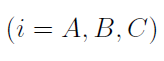 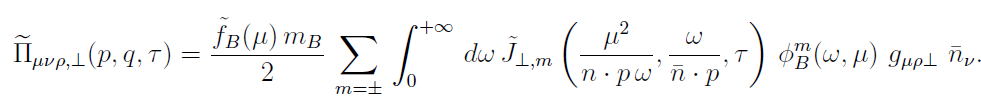 24/39
IHEP 2021.5.3
Jing Gao